PV198 – One-chip ControllersPWM
PV198 – One-chip Controllers, PWM / Dávid Danaj
<number>
Content
What is PWM
What is it used for
How does it work
PWM on FRDM-K66F
Timer/PWM Module (TPM)
Code
Application
PV198 – One-chip Controllers, PWM / Dávid Danaj
<number>
What is PWM
PWM – Pulse Width Modulation

A method of reducing the average power delivered by an electrical signal, by effectively chopping it up into discrete parts
PV198 – One-chip Controllers, PWM / Dávid Danaj
<number>
What is it used for
Motor control
Audio amplifiers
Digital lighting
PV198 – One-chip Controllers, PWM / Dávid Danaj
<number>
How does it work
Switching fast enough for the application (low period)
Changing duty cycle
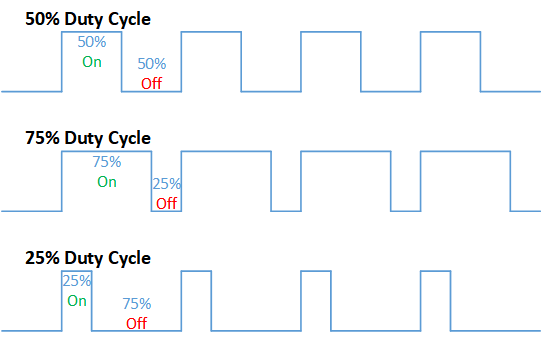 https://en.wikipedia.org/wiki/Pulse-width_modulation#/media/File:Duty_Cycle_Examples.png
CC BY-SA 4.0
PV198 – One-chip Controllers, PWM / Dávid Danaj
<number>
PWM on FRDM-K66F
FlexTimer Module (FTM)
4 instances
2 - 8 channels
Timer/PWM Module (TPM)
2 instances
2 channels
PV198 – One-chip Controllers, PWM / Dávid Danaj
<number>
Timer/PWM Module (TPM)
Modes of operation:
Input capture
Output compare
Edge-Aligned PWM
Center-Aligned PWM
Combine PWM
Combine Input Capture
PV198 – One-chip Controllers, PWM / Dávid Danaj
<number>
Input capture
Detects edge in the input signal
Configurable rising/falling edge detection
Edge sets interrupt flag

Read precise time from counter
Example: ultrasonic distance sensor demo
PV198 – One-chip Controllers, PWM / Dávid Danaj
<number>
Output compare
Generate timed pulses with programmableposition, polarity, duration, and frequency
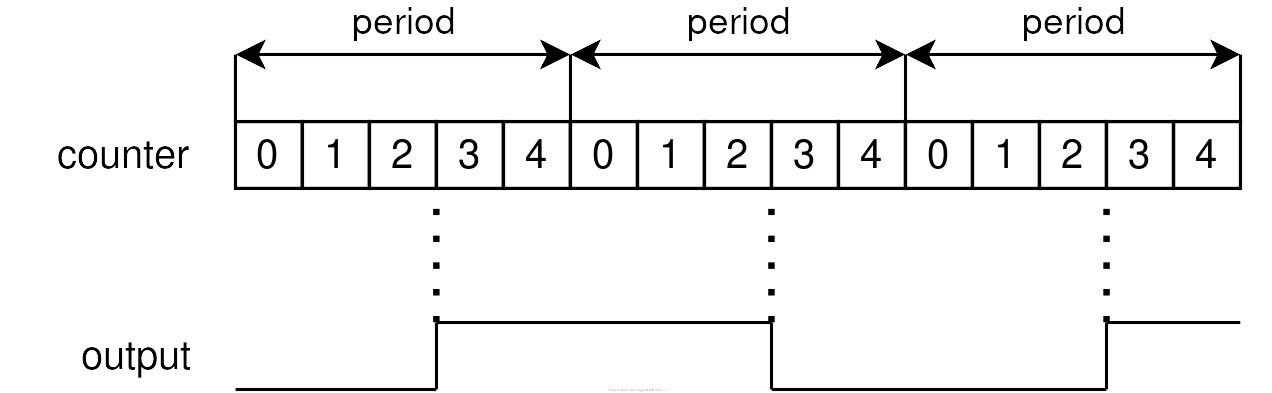 PV198 – One-chip Controllers, PWM / Dávid Danaj
<number>
Edge-Aligned PWM
Leading edge is aligned with the beginning of the period
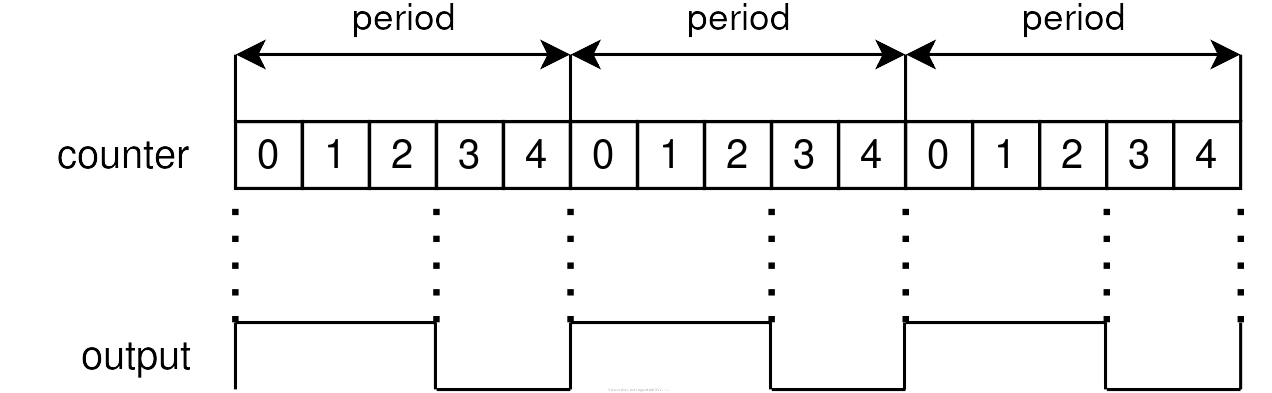 PV198 – One-chip Controllers, PWM / Dávid Danaj
<number>
Center-Aligned PWM
Counts up until it reaches MOD and then counts down until it reaches zero
The pulse width center is when the TPM counter = 0
PV198 – One-chip Controllers, PWM / Dávid Danaj
<number>
Center-Aligned PWM
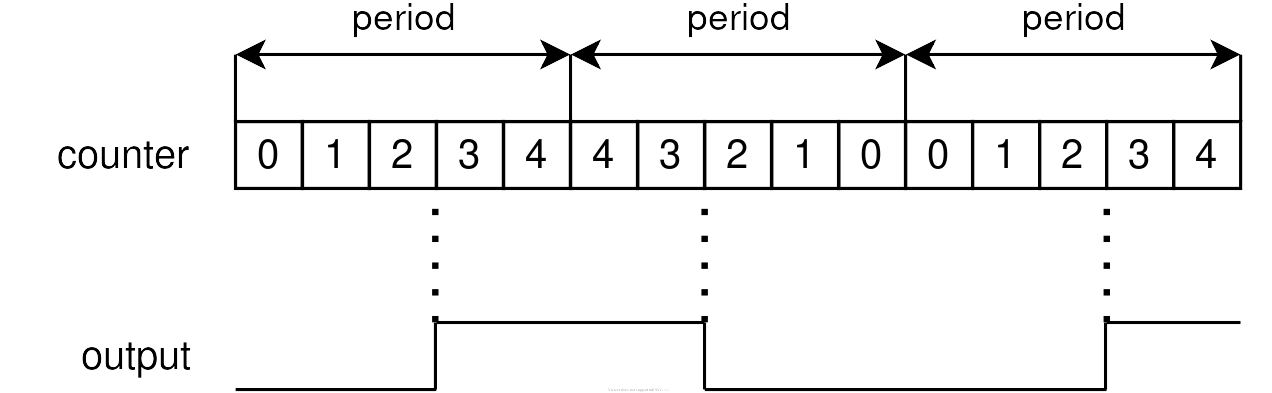 PV198 – One-chip Controllers, PWM / Dávid Danaj
<number>
Combine PWM
Even channel (n) and adjacent odd channel (n+1) are combined to generate a PWM signal in the channel (n) output.
PV198 – One-chip Controllers, PWM / Dávid Danaj
<number>
Combine PWM
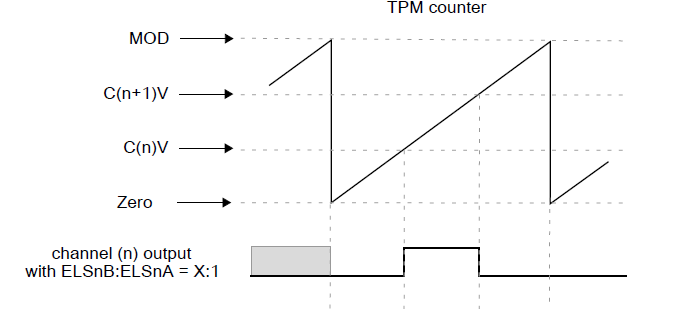 PV198 – One-chip Controllers, PWM / Dávid Danaj
<number>
Combine Input Capture
Measure a pulse width of the signal
PV198 – One-chip Controllers, PWM / Dávid Danaj
<number>
Application
Create an application that turns on Blue LED with 20% intensity
Use TPM or FTM peripheral
Update your application to turn on Green and Red LED with 20% intensity (use FTM, because TPM is not available)
PV198 – One-chip Controllers, PWM / Dávid Danaj
<number>
Code
const tpm_chnl_pwm_signal_param_t TPM_edge_pwmSignalParams[] = { 
  {
    .chnlNumber = kTPM_Chnl_1,
    .level = kTPM_LowTrue,
    .dutyCyclePercent = 20
  }
};

void TPM_edge_init(void) {
  TPM_Init(TPM_EDGE_PERIPHERAL, &TPM_edge_config);
  TPM_SetupPwm(TPM_EDGE_PERIPHERAL, TPM_edge_pwmSignalParams, sizeof(TPM_edge_pwmSignalParams) / sizeof(tpm_chnl_pwm_signal_param_t), kTPM_EdgeAlignedPwm, 24000U, TPM_EDGE_CLOCK_SOURCE);
  TPM_StartTimer(TPM_EDGE_PERIPHERAL, kTPM_SystemClock);
}
PV198 – One-chip Controllers, PWM / Dávid Danaj
<number>
Stepper motor demo
Which mode can we use to get 4 signals as shown in the picture?
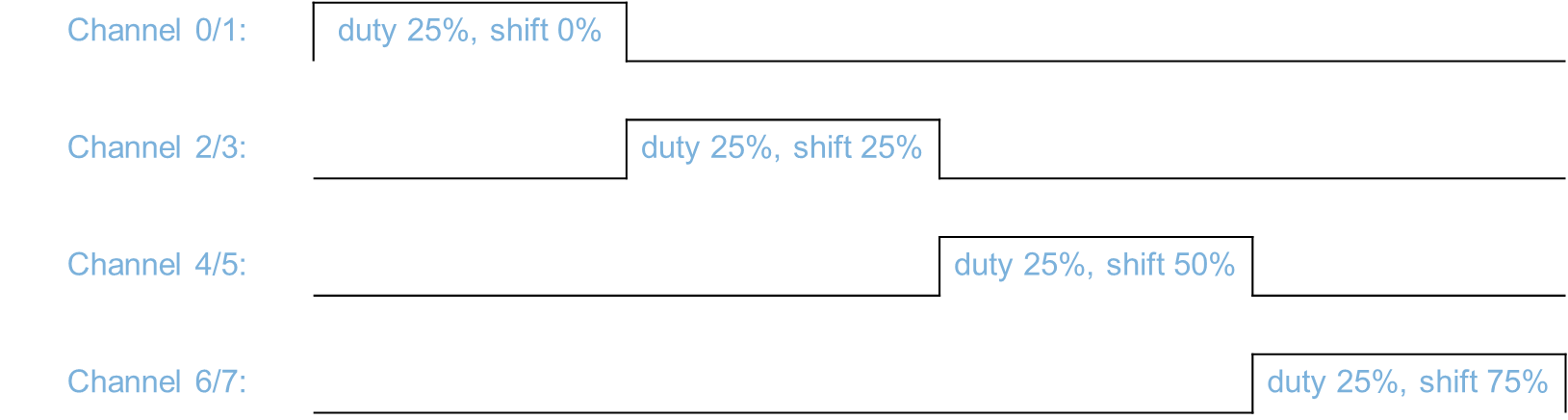 PV198 – One-chip Controllers, PWM / Dávid Danaj
<number>
Homework
Write 3 functions, that sets intensity for each color.
Download HSV_RGB.h from study_materials/software 
All you have to do is periodically iterate over all colors by updating ‘H = (H + 1) % 360’
PV198 – One-chip Controllers, PWM / Dávid Danaj
<number>